FOOTBALL SQUARES
TEAM 1:
5
4
3
2
1
6
0
8
9
7
2
5
4
7
3
1
0
6
9
8
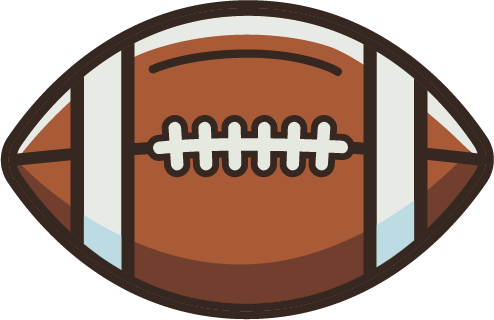 POOL:
PRICE:
Q1:
Q2:
Q3:
Q4:
TEAM 2: